What JesusKnows
About ThisChurch
UNIVERSITY CHURCH OF CHRIST
08.21.22
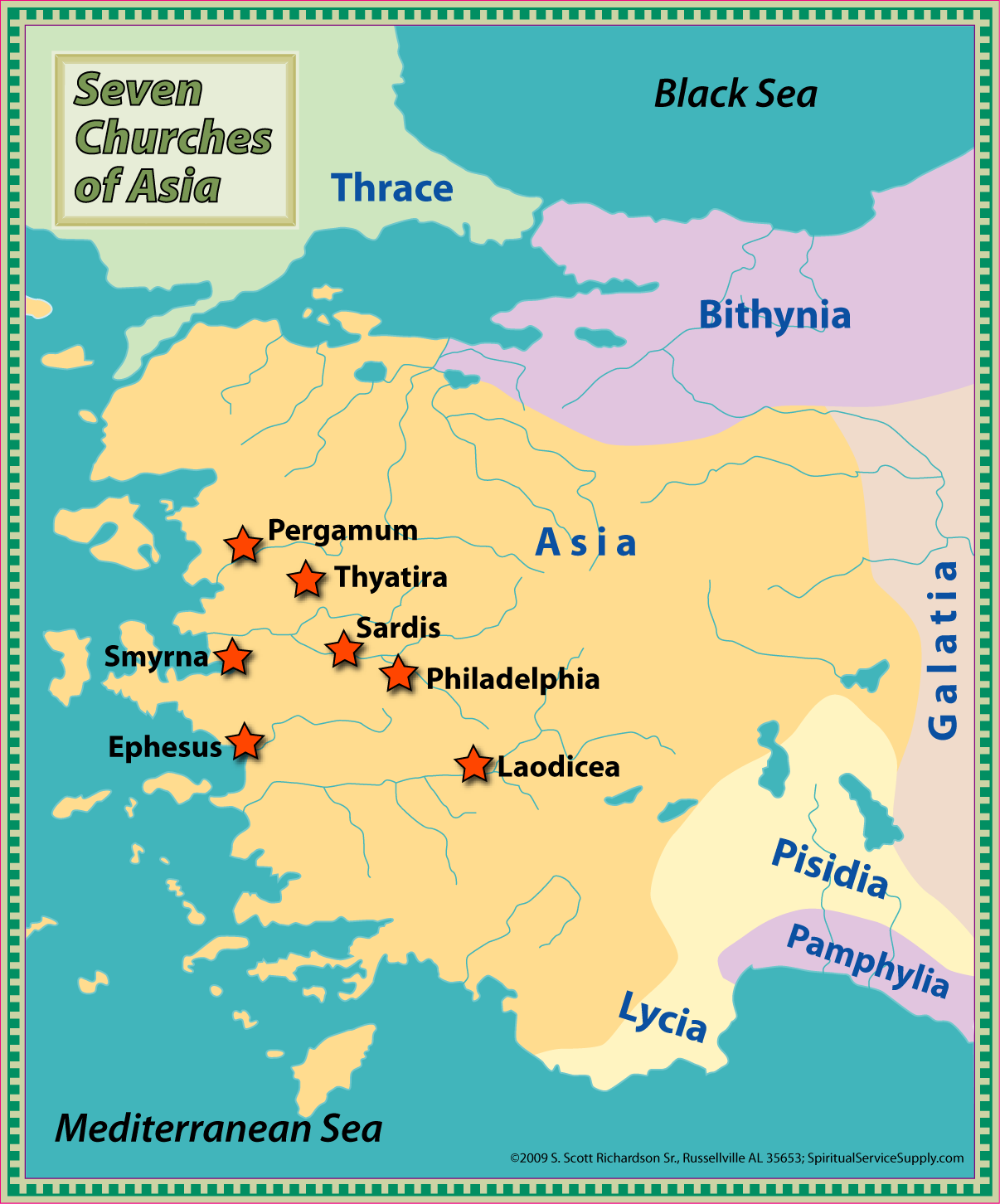 “To the angel of the church in _______, write:The words of (Jesus)...”
“I know…”
The 7 Churches in Asia
Jesus Knows Your…
Tolerance & Love(2:2-3 vs. 2:20; 2:4-5 vs. 2:19)
Reputation & Reality(2:9 vs. 3:1b)
Obstacles & Opportunities(2:13 vs. 3:8)
Fervor & Zeal(3:15-19)
“He who has an ear, let him hear what the Spirit says to the churches.”
(Rev. 2:7; 2:11; 2:17; 2:29; 3:6; 3:13; 3:22)